GEORGIA LIEN LAWAugust 19, 2015
Reese J. Henderson, Jr., Esq.
904-598-9929
Reese.henderson@gray-robinson.com
What is a Lien?
A legal right to force the sale of property to pay a debt.
Who Has Lien Rights?
Material Suppliers?
“Chain of Contracts” (p.4)
Benning Constr. Co. v. Dykes Paving & Constr. Co.
Must have a contract with contractor or be “in a direct chain of contracts leading to the prime contractor”
Sub-subcontract which violated anti-assignment clause was not in the chain of contracts
What Notices are Required?
Notice of Commencement
Technically, statute says owner “shall” file
Reality:  Not always filed
Penalty for not filing:  no preliminary notices required to perfect lien rights
Notice to Contractor
Functional equivalent of the Notice to Owner
Must be served by certified mail or registered mail within 30 days of first furnishing labor, services or materials
Must be sent to the owner and the contractor
Notice to Contractor
Who is required to send?
First-tier subcontractors and suppliers – no notice required
Second-tier subcontractors and suppliers (and below) – must serve notice to contractor
Preliminary Notice of Lien Rights
What is it?
Document recorded in the public records of the county where the property is located
Not a lien!  Gives notice that claimant is furnishing labor, services or materials and is preserving the right to file a lien at a later date, if not paid
Preliminary Notice of Lien Rights
Procedure:
Record PNLR within 30 days of first furnishing labor, services or materials
Send copy to contractor or owner within 7 days of filing by certified or registered mail or “statutory overnight delivery” (e.g., Fedex) (Note: Get proof of delivery!)
What Happens then?
Either:
Claimant is paid – must file cancellation of PNLR
PNLR expires (if no Claim of Lien timely filed)
Claimant receives Demand to File Lien, which shortens time to file lien to ten days (discussed below)
Claim of Lien
What’s the process?
Determine if payment bond recorded with Notice of Commencement
If not, record Claim of Lien in Georgia county where project is located within 90 days of last furnishing
Serve copy of Claim of Lien to owner or contractor as owner’s agent two business days after recording.
Lien Preparation Tip
Include statutory warning language:  
“THIS CLAIM OF LIEN EXPIRES AND IS VOID 395 DAYS FROM THE DATE OF FILING OF THE CLAIM OF LIEN IF NO NOTICE OF COMMENCEMENT OF LIEN ACTION IS FILED IN THAT TIME PERIOD.  THE OWNER HAS THE RIGHT TO CONTEST THIS LIEN.”
Lien Service Tip
Serve copy of Claim of Lien by registered or certified mail or “statutory overnight delivery” (e.g., Fedex)
Commencement of “Lien Action”
Must commence “lien action” within 365 days after the date the Claim of Lien is recorded.
Must record a “Notice of Commencement of Lien Action” within 30 days after filing the lien action
365 + 30 = 395 days (see lien warning)
Georgia Lien Waivers
Good news:  lien waivers signed in advance of furnishing labor, services or materials are void and unenforceable (as in Florida).
Neutral news:  statutory lien waiver forms are mandatory in Georgia (releases must “substantially follow” the statutory form).
Statutory Lien Waivers
Two types:  (1) interim waiver and release upon payment; and (2) waiver and release upon final payment.
Built-in Gotcha:  lien waivers are conditional for 60 days.  After that, they automatically become unconditional!
What do I do?
If you are paid, you do nothing.  Owner has an unconditional waiver and is happy.
If you are not paid, you can:
Record an Affidavit of Nonpayment (if work is still ongoing), or
Record a Claim of Lien (if work is finished or indefinitely halted).
What is an Affidavit of Nonpayment?
Affidavit (i.e., sworn) stating that payment reflected in waiver form was not paid and referencing the date of the lien waiver and the amount stated as due.
Must be recorded in county where project is located and a copy served on the owner and contractor.
Is that it?
No, Affidavit of Nonpayment is not a lien
Still must file a Claim of Lien within 90 days of final furnishing if still not paid.
Owner’s Tool Kit(a/k/a “Dirty Tricks”)
Affidavit of Payment
Given by Contractor in connection with:
Final payment by owner to contractor;
a “Bona Fide Sale” by Owner to third party; or
a loan secured by a mortgage lien on property.
Effect?
Dissolves lien rights of all lien claimants, even if falsely sworn!
How do I protect my lien rights?
Remember the Preliminary Notice of Lien Rights?
Affidavit of Payment is not effective against lien claimant who filed a valid PNLR
Also not effective against lien claimant who filed a valid Claim of Lien
Filing the PNLR early saves you the “race to the courthouse” to file the Claim of Lien
Owner’s Tool Kit (cont.)
Demand for Filing of Claim of Lien
May be used to cancel a Preliminary Notice of Lien Rights
Served by registered or certified mail or statutory overnight delivery
Must file Claim of Lien within 10 days of the date of mailing the Demand!
If no Claim of Lien filed, PNLR may be canceled of record by filing an affidavit.
Owner’s Tool Kit (cont.)
Notice of Contest of Lien
May be used to shorten time to file lien action to enforce recorded Claim of Lien
Must be recorded and served within 7 days of recording by CM, RM or SOD on lienor.
Lienor has 60 days from receipt of Notice of Contest of Lien to file a lien action, and 30 days after filing to record the Notice of Commencement of Lien Action.
Bonding Off Liens
Filing bond in double the amount claimed (commercial projects) with surety approved by Clerk transfers lien to bond and releases lien from property.
Person filing bond required to send a notice of filing bond by CM, RM or SOD to lien claimant.
Bonding Off Liens (cont.)
What happens if I don’t receive the Notice?
Serious concern:  Failure to serve does not invalidate the bond.  Property is still released from the lien.
Lien claimant may mistakenly file suit to enforce lien against property only to learn (too late) that lien was “bonded off.”
How Effective are Liens in Georgia?
Answer:
Georgia sucks!
Two big disadvantages:
Liens are in rem only (only secured by property)
No statutory attorney’s fees
Georgia Payment Bond Law
The Good:  Bonds on private projects do not exempt the property from liens (double-barreled protection).
The Bad:  Still no statutory attorney’s fees.
The Ugly:  Good luck getting a copy of the payment bond (unless it happens to be recorded with the Notice of Commencement).
Notices on Bonded Jobs
Government projects:
1st tier subs:  no notices required, just file suit within one year of completion of project.
2nd tier and lower subs:
Notice of commencement filed – serve Notice to Contractor within 30 days of first furnishing.
No notice of commencement filed – serve notice of nonpayment within 90 days of last furnishing.
Notices on Private Projects
Two scenarios:
Contractor files Notice of Commencement
Second tier and lower subcontractors and suppliers must serve Notice to Contractor within 30 days of first furnishing.
No Notice of Commencement filed
Obtain copy of payment bond and provide notices as required under written terms of bond.
Georgia Prompt Payment Act
Provides deadlines for making payments downstream (see p. 37 of your materials)
Provides for reduction of retainage
Provides a host of defenses which make the statute effectively useless
O.C.G.A. §7-4-16
Allows for collection of interest at a rate not in excess of 1 and ½ percent per month on a “commercial account”.
Account must have been due and payable at least 30 days.
Must render a statement of the account to the debtor for interest to accrue.
Attorney’s Fees
Provide for attorney’s fees in your contract!
“Bad Faith Litigation” statute
Better odds of picking the Super Bowl winner than of recovering attorney’s fees under this statute.
Questions?
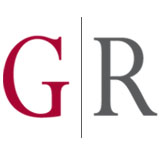 Reese J. Henderson, Jr.
904-598-9929
Reese.henderson@gray-robinson.com